bp4036 Selected topics in Sport Science
Management in sport
Join the website
Mentimeter.com
90762335
Outline
Theoretical part
Management in a sports organisation
Basic strategies 
Way to the appropriate strategy
Practical examples
Club Brugge
Feyenoord Rotterdam
Ferencváros Budapest – video
Discussion
https://fb.watch/8uF9EDZSQS/
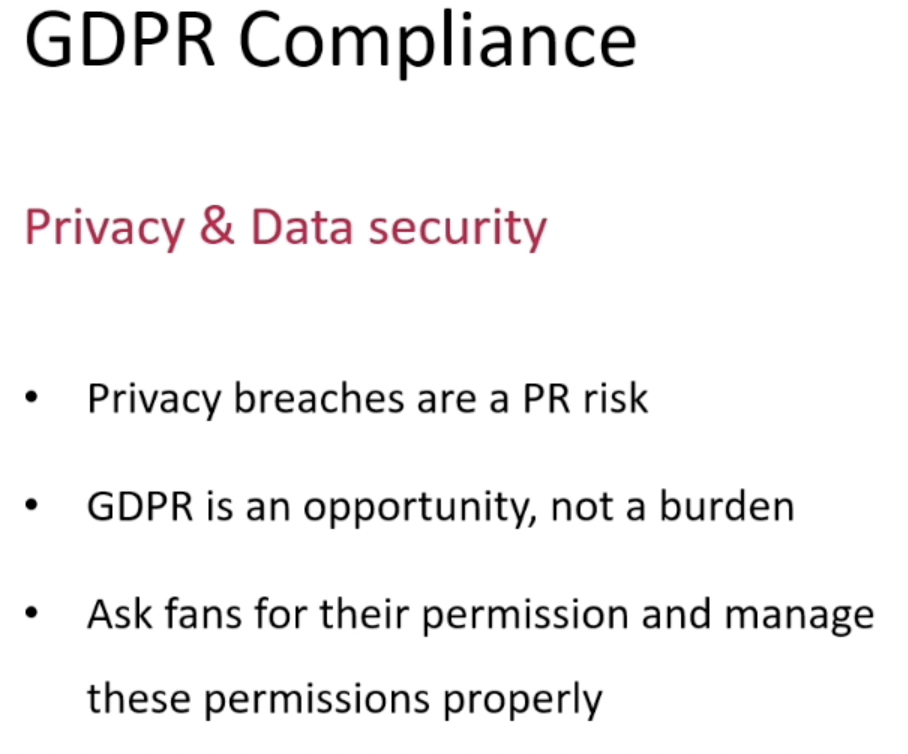 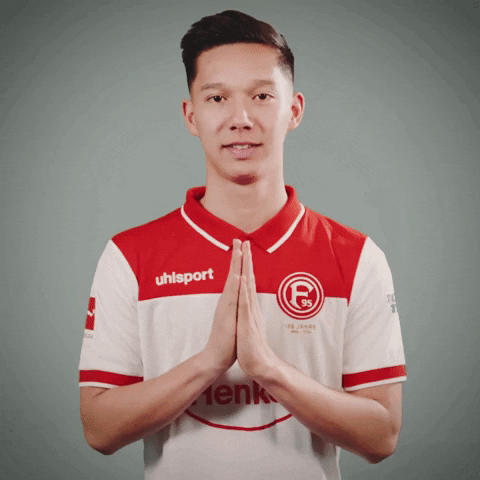 Thank you for your attention